Modul PneumatikB- A+ B+ A-
Oleh:
Yuwono Indro Hatmojo, S.Pd., M.Eng.
Yuwono_indro76@uny.ac.id
Wednesday, April 09, 2014
1
yuwono_indro76@uny.ac.id
B- A+ B+ A-
Sebuah Aktuator B, akan bergerak mundur setelah tombol Start di tekan dalam kondisi ON. Setelah menyentuh Limit switch b0, aktuator A akan bergerak maju. Setelah menyentuk limit switch a1, aktuator B akan bergerak maju hingga menyentuh limit switch b1. Kemudian, aktuator A bergerat mundur sampai menyentuh limit switch a0.Gerakan tersebut akan berulang sampai tombol Start dalam posisi OFF.
yuwono_indro76@uny.ac.id
Wednesday, April 09, 2014
2
Komponen dan Tata Letaknya
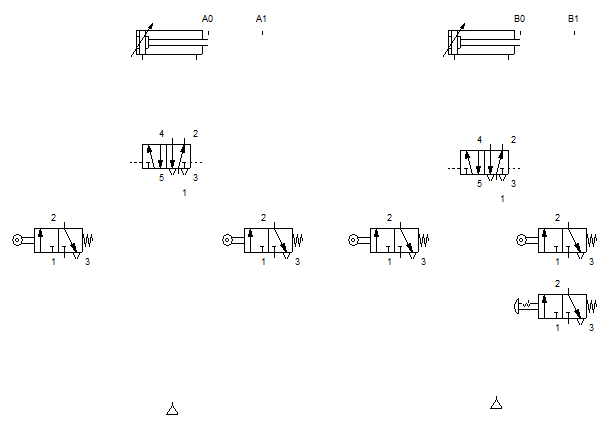 yuwono_indro76@uny.ac.id
Wednesday, April 09, 2014
3
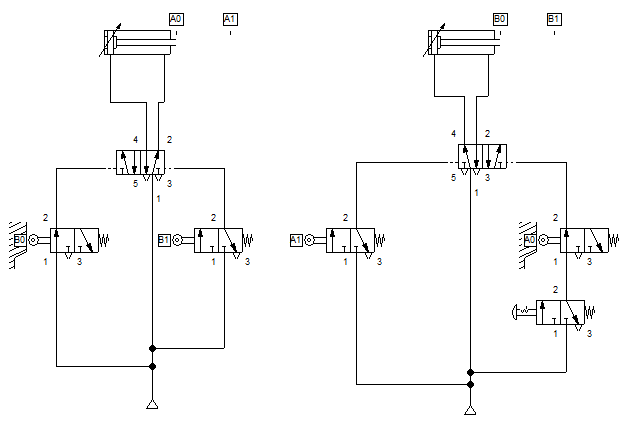 yuwono_indro76@uny.ac.id
Wednesday, April 09, 2014
4